Муниципальное общеобразовательное учреждение
«Начальная общеобразовательная школа № 279
имени Героя Советского Союза
контр-адмирала
Лунина Николая Александровича»
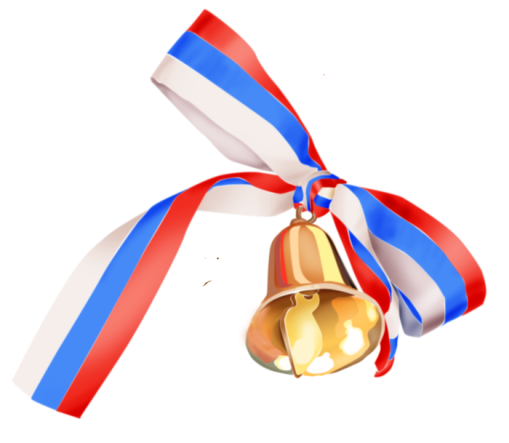 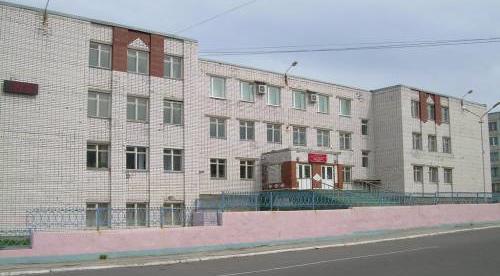 Учитель начальных классов: Лемех Л. В.
Открытый урок-обобщение 
по русскому языку
«Обобщение знаний 
о глаголе»
4 Б класс,
программа «Школа – 2100»
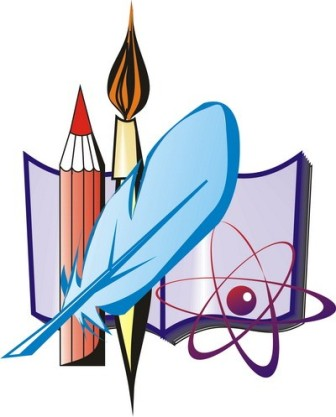 Мурманская обл.,
г. Гаджиево,
2010-2011 уч. год
Задачи урока:

формировать умение учащихся правильно обосновывать написание безударных окончаний глаголов;

развивать умение учащихся распознавать спряжение глаголов;

совершенствовать знания учащихся о временных формах глагола.
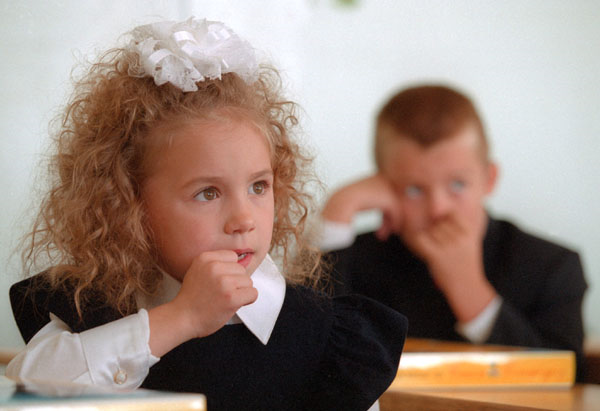 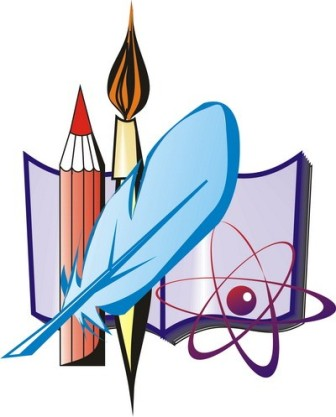 Ну, ребята, подтянитесь
И тихонечко садитесь!
Улыбнитесь! Не ленитесь!
За работу все возьмитесь!
1
Г
А
З
Е
Т
А
2
К
О
Л
Л
Е
К
Т
И
В
3
К
А
Л
Е
Н
Д
А
Р
Ь
4
Ч
Е
Т
В
Е
Р
Г
5
Х
Л
Е
Б
О
Р
О
Б
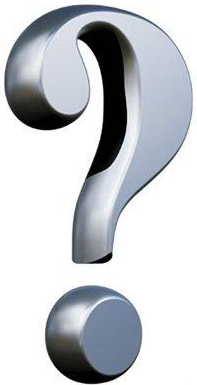 6
А
Л
Л
Е
Я
Разгадайте кроссворд. 
Ключевое слово поможет 
определить тему нашего урока.
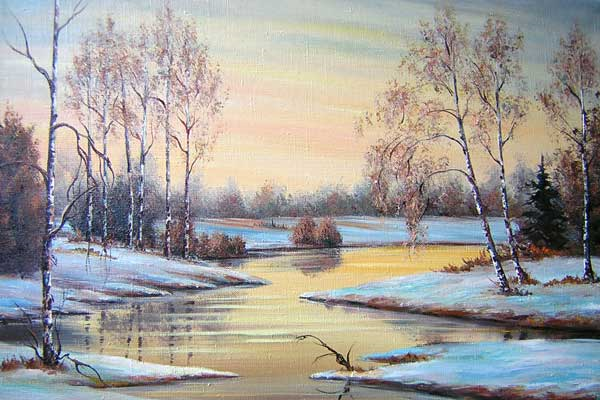 Ирина Козьмина «Весна»
Весна.
          На солнце нельзя было взглянуть. Весенний дождь смывает последний снег. Лохматыми, ослепительными потоками оно льёт с вышины. 
По синему-синему небу плывёт облако, словно куча снега. Ветерок пахнет свежей 
травой и птичьими 
гнёздами.
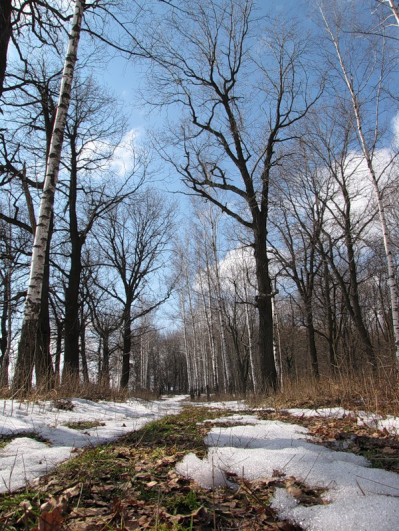 Глаголы неопределённой формы
Гнать, дышать, держать,         зависеть,
Слышать, видеть и смотреть,
И терпеть, и ненавидеть,
И обидеть, и вертеть.
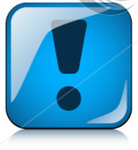 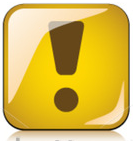 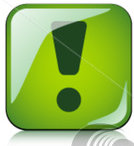 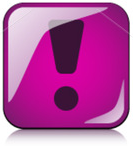 Уж тает снег, бегут ручьи,
В окно повеяло весною…
Засвищут скоро соловьи,
И лес оденется листвою.
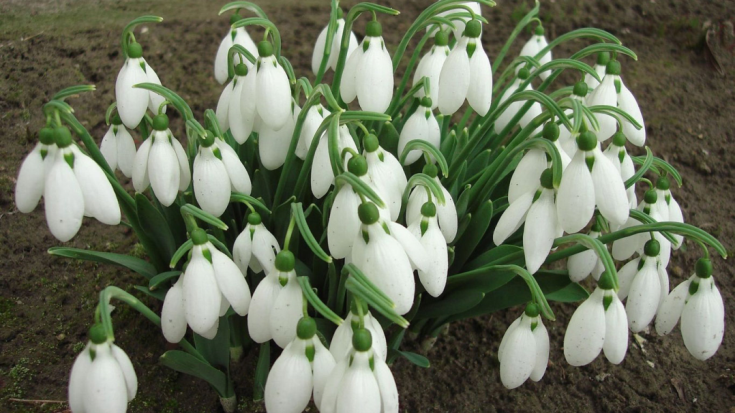 Правописание  -тся, -ться
Глагол 
в 3-ем лице
что делает? 
что сделает? 
что делают?  
что сделают?
Ь не пишется
Глагол в
неопределенной форме
что делать? 
что сделать?
Ь пишется
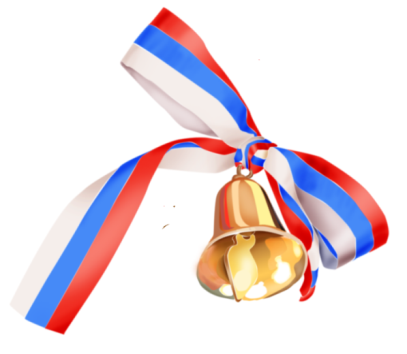 уч…шь
                  учишь   (учить, 2 спр.)
верт…шь
                  вертим   (вертеть, 2 спр., искл.)
бре…шь
                  бреет      (брить, 1 спр., искл.)
свет…т
                  светит    (светить, 2 спр.)
бега…шь
                  бегаешь (бегать, 1 спр.)
Все мы видели, как в мае
Белый снег вокруг растаял.
Вдруг смотрю – в одном овражке,
Как у лесника в кармашке,
Мокнет серенький комок,
Видно, выбраться не смог.
Луч его теплом согрел,
Он растаял и запел.
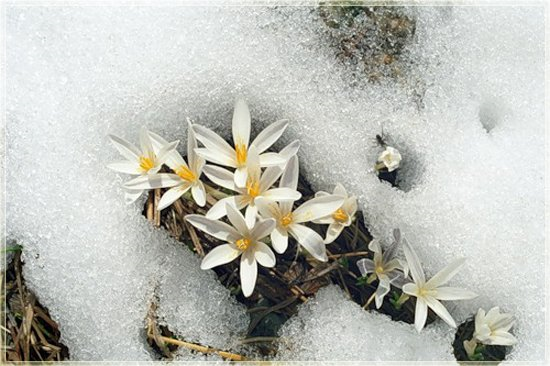 Весна – это прекрасное время года. Всё вокруг оживает. Кругом всё весело, ласково, приветливо. И каждому из нас в это время хочется играть, петь, читать стихи. 
     Давайте и мы немножко поиграем. Ваша задача – определить спряжение глаголов по н. ф. 
Условия игры: 1 спр. – 1 хлопок в ладоши, 2 спр. – 2 хлопка в ладоши.
Суп варят – варить, рыбу ловят – ловить, тесто месят – месить, дрова колют – колоть.
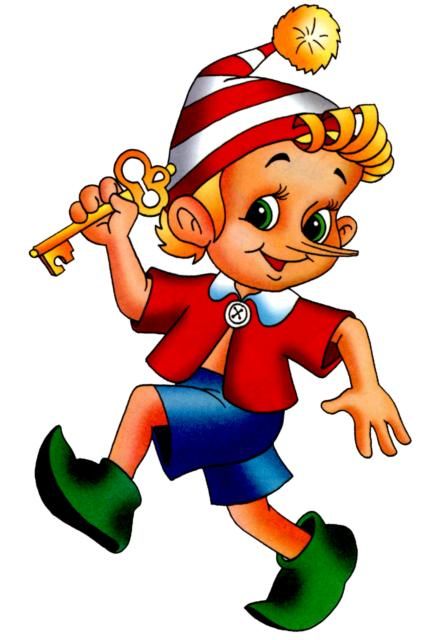 Физкультминутка «Печка»
Ча-ча-ча, ча-ча-ча, Печка очень горяча!Чи-чи-чи, чи-чи-чи, Печет печка калачи Чу-чу-чу, чу-чу-чу, 
Очень калача хочу! 
Получу калач в награду,
А сейчас за парту сяду!
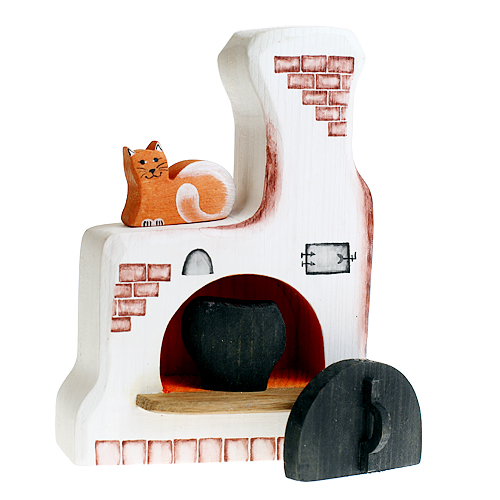 Весной цветёт 
душистая сирень, 
и весело 
щебечут соловьи.
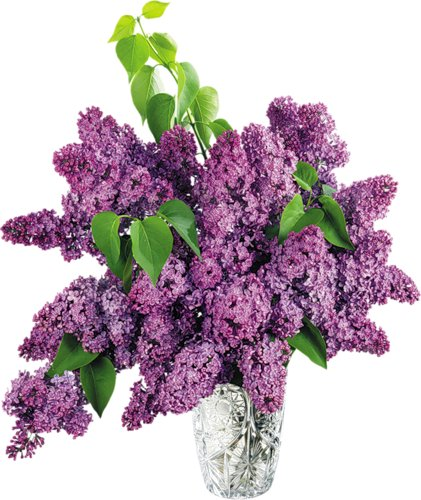 Одеть пальто или надеть?
 
Если надеть что-нибудь на себя, то говорим надеть. 
Например: Я надел пальто, шапку, шарф, варежки.
Если одеть кого-нибудь, то говорим одеть.
Например: Я одел сестру, брата, куклу.
Одеть и надеть
Два этих слова
Мы часто путаем
Так бестолково!
Морозный выдался рассвет,
Оделся в шубу старый дед.
Одеть, надеть…
Давай глядеть.
Кого одеть и кого надеть?
Я полагаю, что на деда
Три шубы может быть надето.
Но, я не думаю, что дед
На шубу может быть надет.
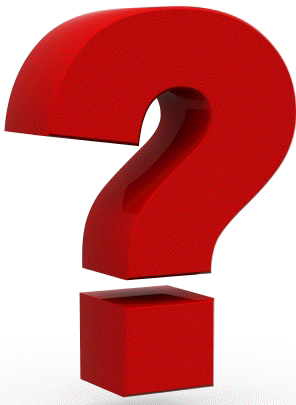 Имена существительные склоняются, а глаголы…

Спряжение – это изменение глагола по числам и…

Определить спряжение легко, если окончание глагола…

В окончаниях глаголов 2 лица, единственного числа после буквы ш пишется…

Глаголы с частицей не пишутся…
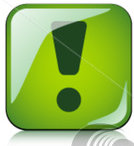 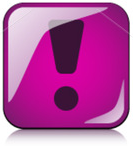 интересный
познавательный
трудный
радостный
длинный
грустный
светлый
Рефлексия
Спасибо!
Урок окончен!
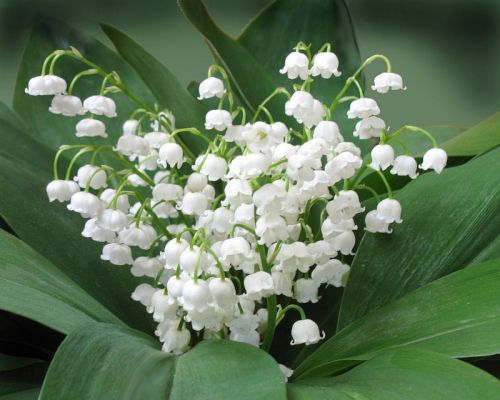